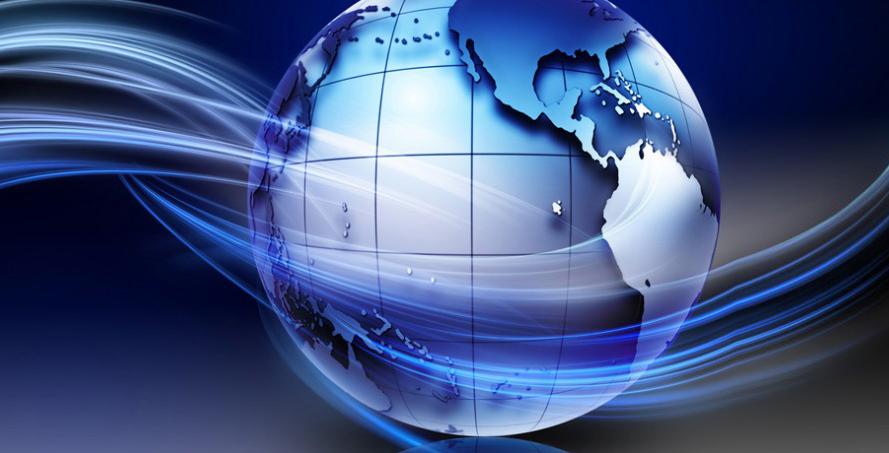 in
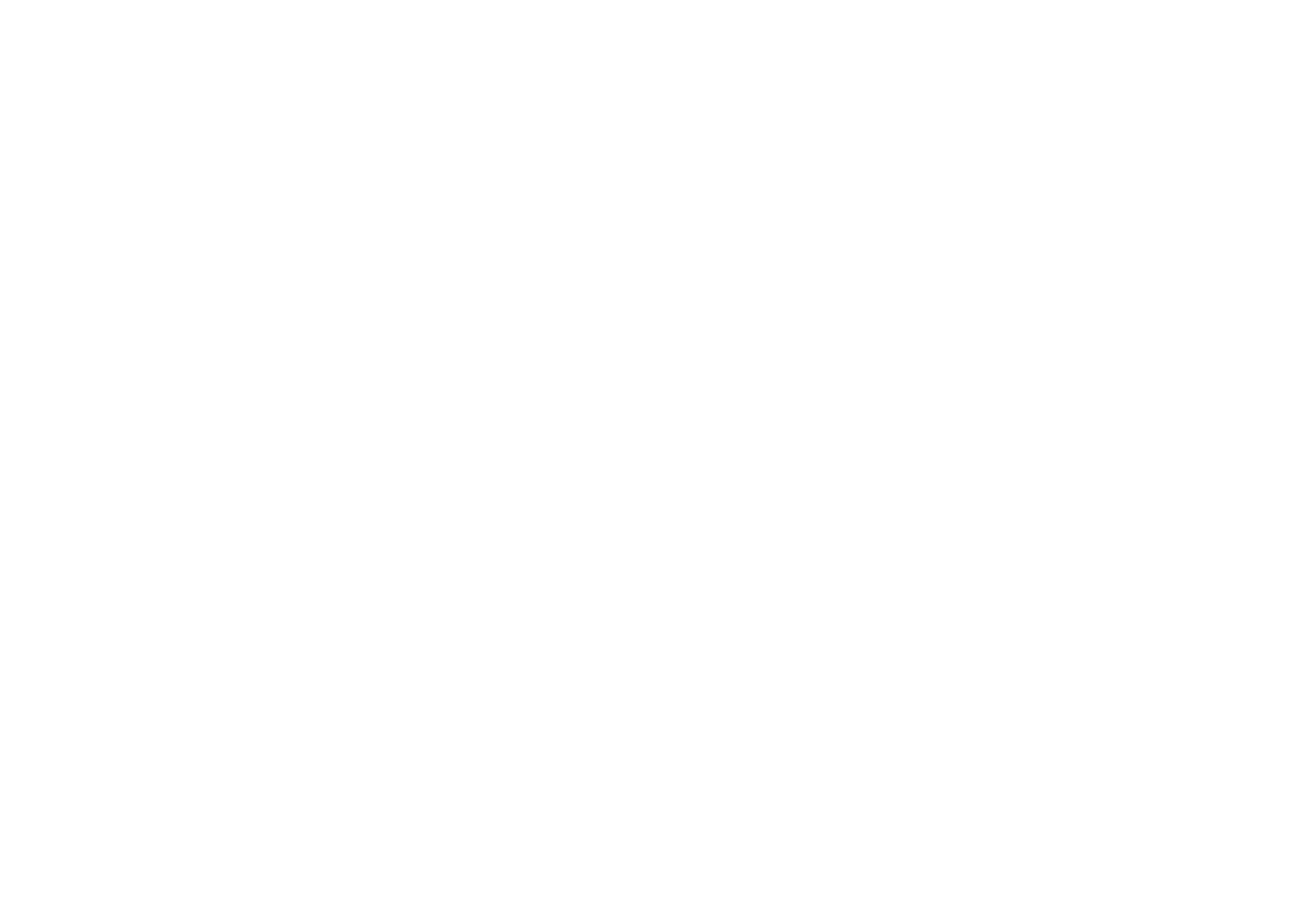 www.iotbrasil.com.br
IoT Week 2016 - Belgrado - Innovation day 31-05

Brazil Session: IoT Panorama and collaboration with EU
Gabriel Antonio Marão - President - Brazilian IoT Forum
IoT Brazilian Panorama
Several Government areas working towards a national policy

Multinational companies are offering  their own platforms and solutions 

Local Universities creating graduation and MBA courses in IoT

Innovation in applications and in Business models appearing in Agriculture, Medical services and Retail using local development
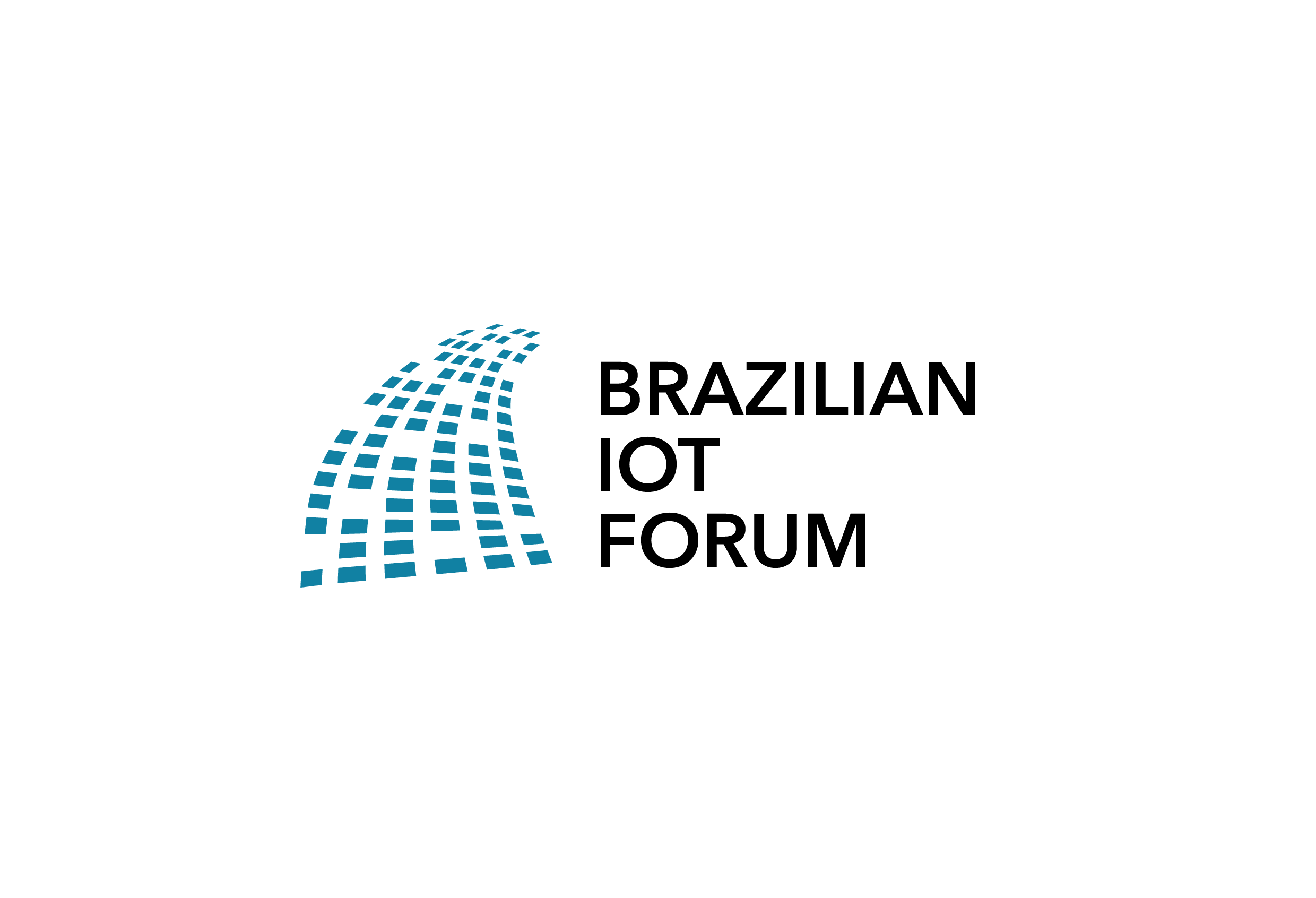 Gabriel Antonio Marão - IoT Panorama and collaboration with EU
Main activities - Government
FEDERAL GOVERNMENT
BNDES Long term Planning to support local developments
ABDI - Mapping opportunities and needs in Smart Grids and Smart Cities
Telecom Area - Establishment of M2M/IoT chamber
STATE GOVERNMENTS
Acting mainly through local agencies that foment R&D
São Paulo State - FAPESP very active in partnerships with companies and countries
MUNICIPALITIES
Lighting bids
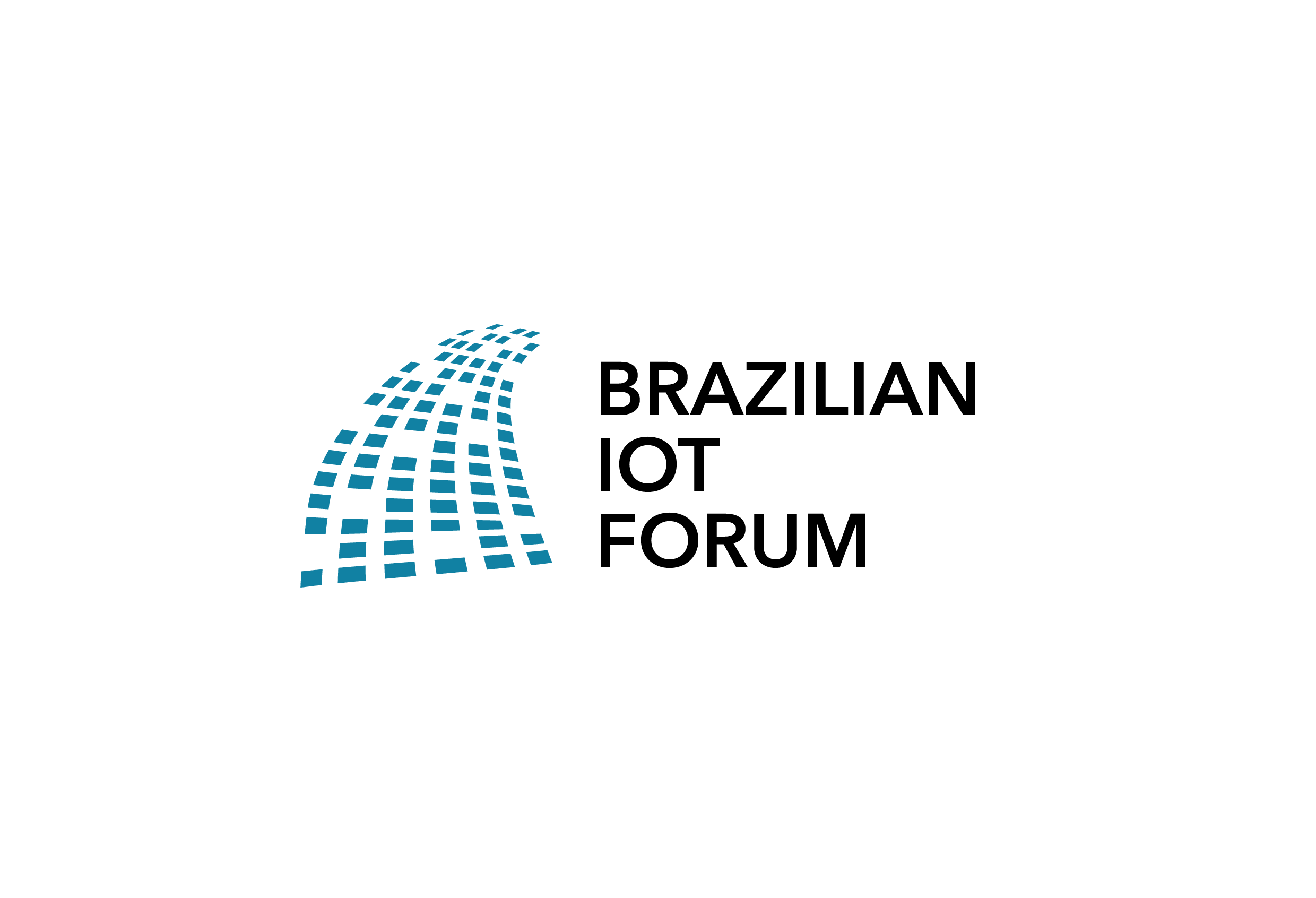 Gabriel Antonio Marão - IoT Panorama and collaboration with EU
Main Activities - Government
Many points are still under discussion
Industry 4.0 has his own project with weak links to IoT
Not clear how could be prepared a unified Strategic Research Agenda
Some areas still believe that IoT is not a technology to be supported
They believe that only enabling technologies should be supported
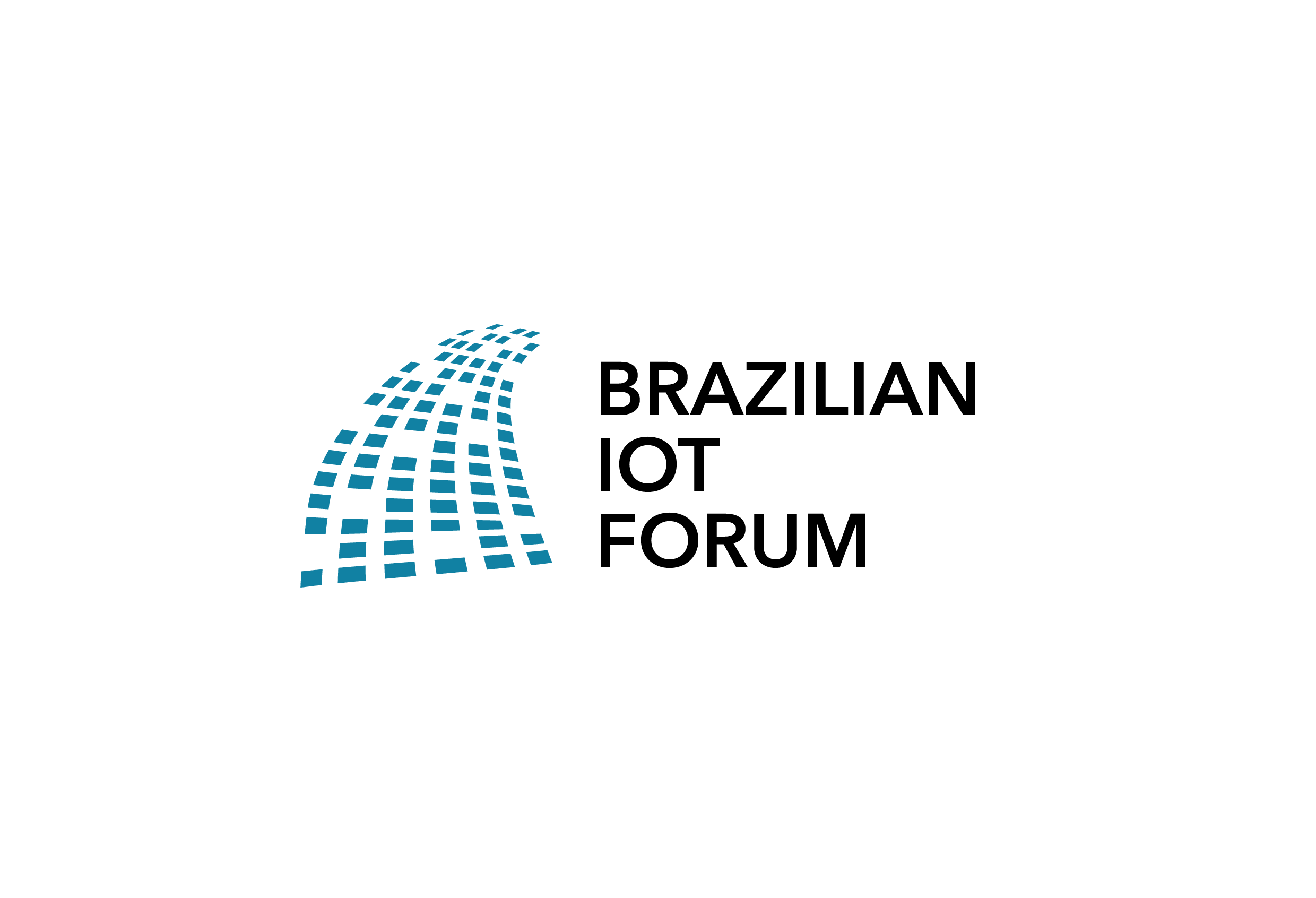 Gabriel Antonio Marão - IoT Panorama and collaboration with EU
Main Activities - Companies
Multinationals
Industries like IBM, Ericsson, Cisco, Telefonica and  consulting Companies are bringing their strategies and offering IoT solutions in the market. Some are creating local labs; There are also some initiatives in the automotive industry;
Local Developments
Retail -  local companies are pioneering solutions that are inovative and unique in the world. Even some patents have been deposited. One local wholesale in São Paulo implemented a full solution changing the paradigm of business model for IoT;
Agriculture  - several start ups are working in new applications and trying new business models. JV between Intel and local equipment manufacturer;
Medical  and Lighting - Local solutions are being developped by smaller companies with success;
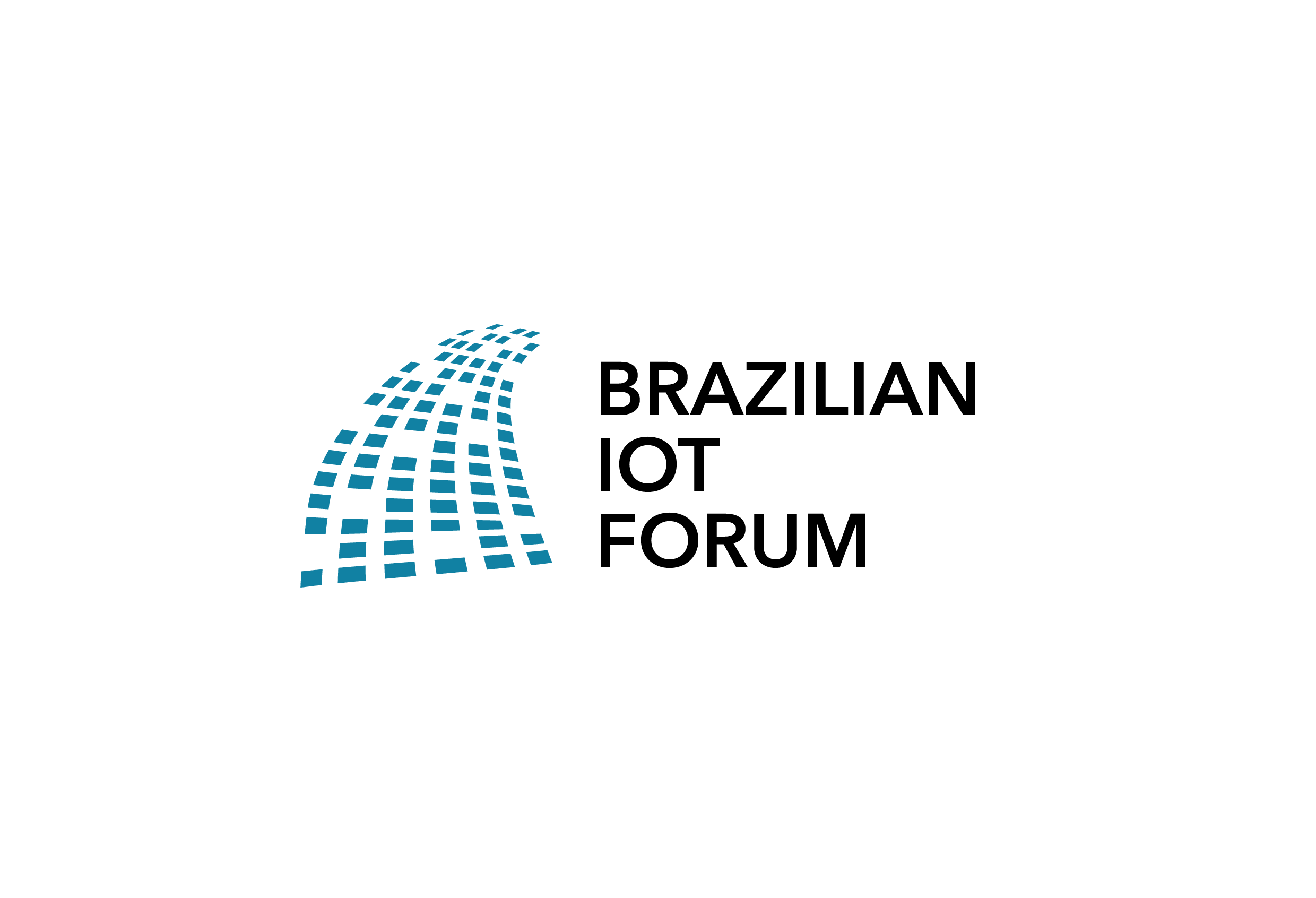 Gabriel Antonio Marão - IoT Panorama and collaboration with EU
Main Activities - Academy and ICT’s
Some universities are either creating or evaluating to create IoT MBA’s and graduation courses
ICT’s (local technology labs) are very active in training Human Resources and developing pilot projects.
There is an effort to keep participating in EU projects.
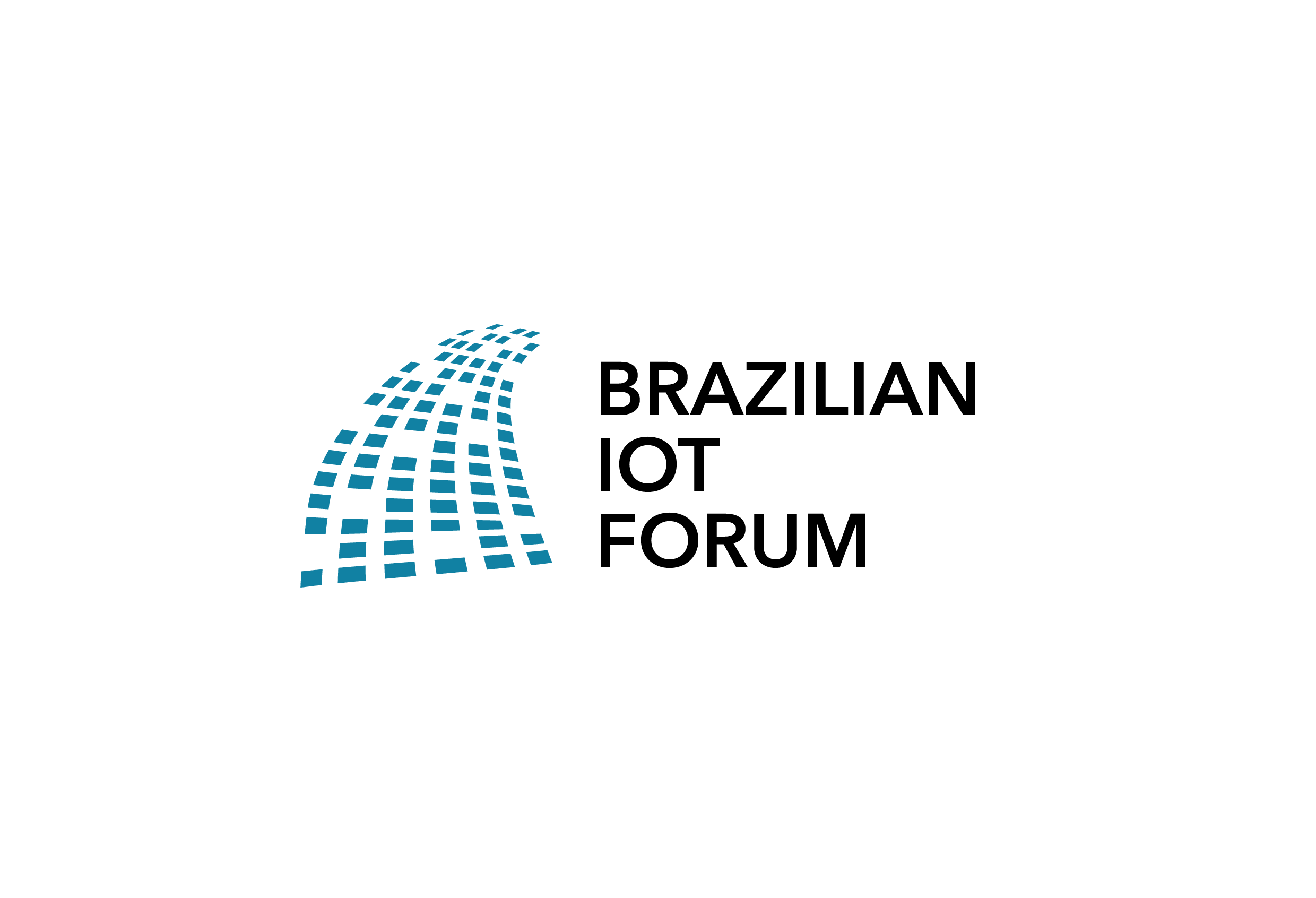 Gabriel Antonio Marão - IoT Panorama and collaboration with EU
Collaboration Brazil - EU
EU Projects
Until FP7 a growing number of  participating SME’s, now this number is near zero; Universities and ICT’s still participating  with a significant reduction
Brazilian organizations that work to grow the collaboration
IBE/USP - Brazil Europe Institute 
Important contribution mainly in exchange of experiences
Brazilian IoT Forum
Since 2011 works to increase the collaboration organizing events in Brazil with the presence of European Experts; 
Continuous participations in European events
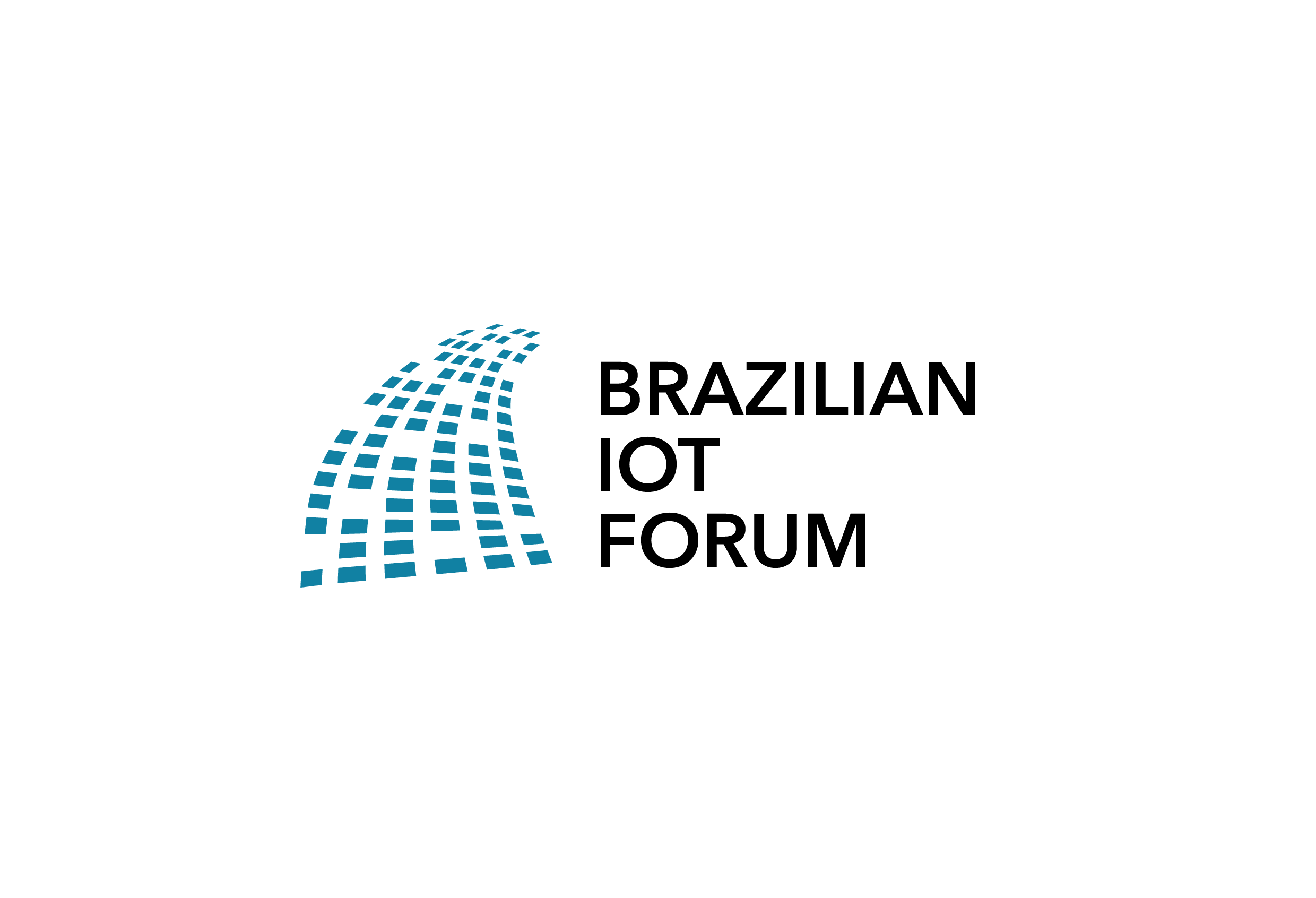 Gabriel Antonio Marão - IoT Panorama and collaboration with EU
Next speakers and debate
Now the next speakers will give a little bit of insight in their areas and the debate at the end of the presentations will create a chance for questions:
BNDES - Ricardo Rivera
FAPESP - Roberto Marcondes Cesar
CPqD - Alberto Paradisi
POLI-USP - Sérgio Takeo Kofuji
NCP/H2020 - Moacyr Martucci Jr
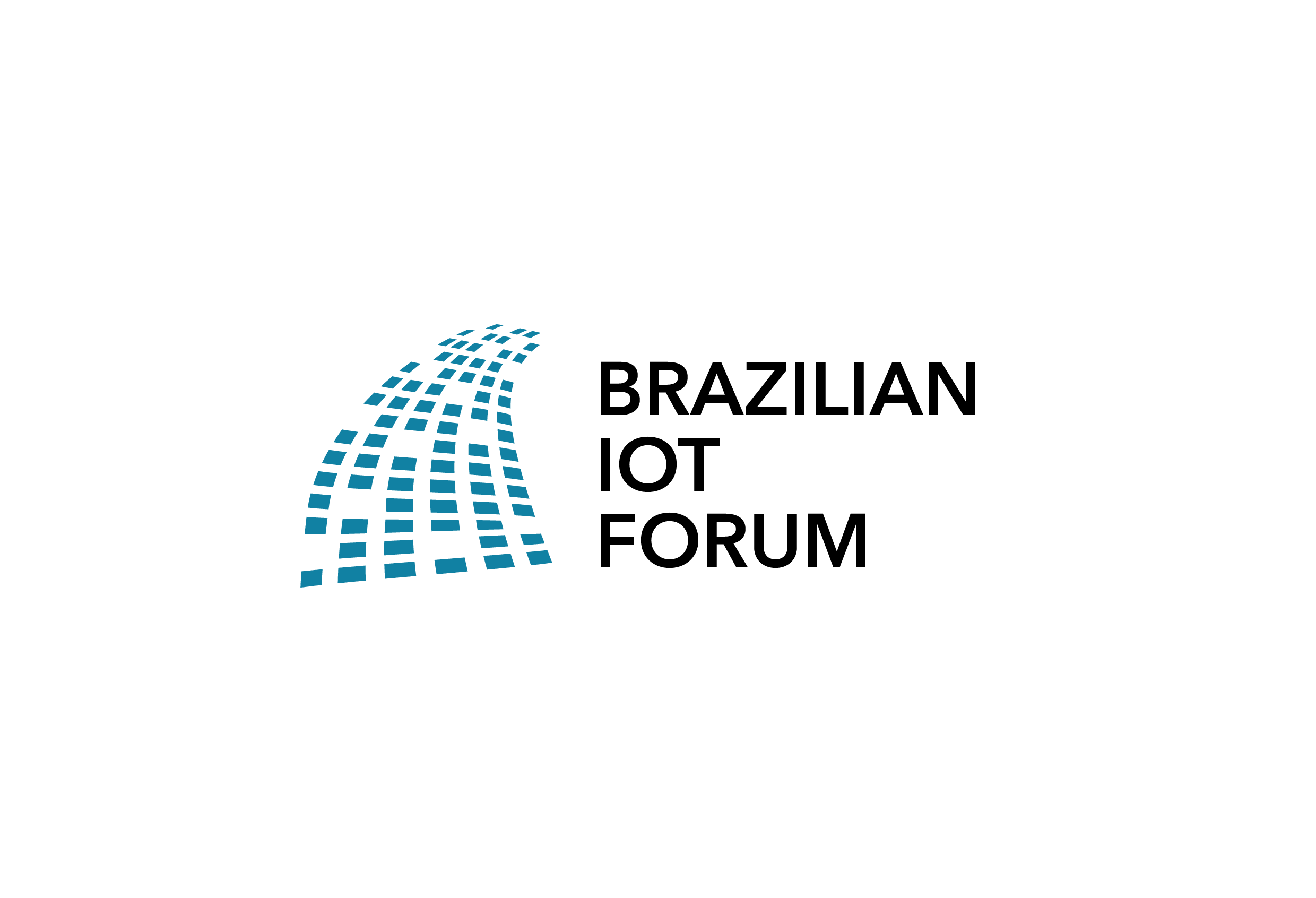 Gabriel Antonio Marão - IoT Panorama and collaboration with EU